1. Точки, прямые, плоскости
Точка – идеализация очень маленьких объектов, т. е. таких, размерами которых можно пренебречь. Древнегреческий учёный Евклид, впервые давший научное изложение геометрии, в своей книге "Начала" определял точку как то, что не имеет частей.
	Точки изображаются остро отточенным карандашом или ручкой на листе бумаги, мелом на доске и т. п. Чем острее карандаш, тем лучше это изображение. Однако изображение точки только приближённое, потому что точка, нарисованная карандашом, всегда имеет хоть и очень маленькие, но ненулевые размеры, а геометрическая точка размеров не имеет.
	Точки обозначаются прописными латинскими буквами A, B, C, ..., A1, B2, C3, ..., A', B'', C''', ... .
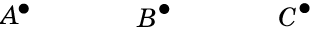 [Speaker Notes: В режиме слайдов ответы появляются после кликанья мышкой]
Прямая – идеализация тонкой натянутой нити, края стола прямоугольной формы. По прямой распространяется луч света.
	Евклид определял прямую как длину без ширины.
	Прямые проводятся на листе бумаги или доске с помощью линейки. Хотя изображения прямых ограничены, их следует представлять себе неограниченно продолженными в обе стороны.
	Одним из основных свойств прямой является то, что через две точки проходит только одна прямая.
	Прямые обозначаются строчными латинскими буквами a,  b,  c, ...,  a1, b2, c3, ..., a', b'', c''', ... , или двумя прописными латинскими буква­ми AB, CD, ..., A1B1, C2D2, ..., A'B', C''D'', ... .
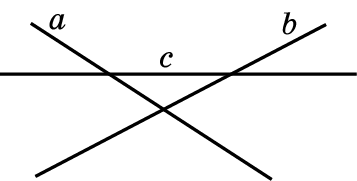 [Speaker Notes: В режиме слайдов ответы появляются после кликанья мышкой]
Точка может принадлежать данной прямой, в этом случае говорят также, что прямая проходит через точку, а может и не принадлежать ей, в этом случае говорят, что прямая не проходит через точку.
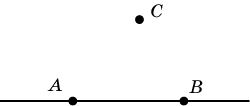 Если две прямые имеют одну общую точку, то говорят, что прямые пересекаются в этой.
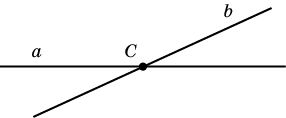 [Speaker Notes: В режиме слайдов ответы появляются после кликанья мышкой]
Плоскость является идеализацией ровной поверхности воды, поверхности стола, доски, зеркала и т. п.
	Точка может принадлежать данной плоскости, в этом случае говорят также, что плоскость проходит через точку, а может и не принадлежать ей, в этом случае говорят, что плоскость не проходит через точку.
	Прямая может лежать в плоскости, иметь с плоскостью одну общую точку или не иметь с плоскостью ни одной общей точки.
	Две прямые, лежащие в одной плоскости и не имеющие общих точек, называются параллельными.
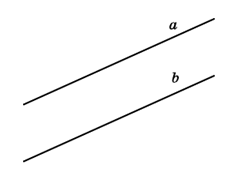 [Speaker Notes: В режиме слайдов ответы появляются после кликанья мышкой]
Упражнение 1
Сколько общих точек могут иметь две прямые?
Ответ: Одну или ни одной.
[Speaker Notes: В режиме слайдов ответы появляются после кликанья мышкой]
Упражнение 2
Сколько прямых изображено на рисунке? Сколько у них точек попарных пересечений?
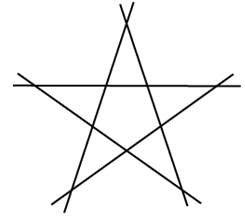 Ответ: 5. 10.
[Speaker Notes: В режиме слайдов ответы появляются после кликанья мышкой]
Упражнение 3
Пусть точки A, B, C принадлежат одной прямой и точки B, C, D принадлежат одной прямой. Что можно сказать о всех точках A, B, C, D?
Ответ: Они принадлежат одной прямой.
[Speaker Notes: В режиме слайдов ответы появляются после кликанья мышкой]
Упражнение 4
Пусть прямые a, b, c пересекаются в одной точке и прямые b, c, d пересекаются в одной точке. Что можно сказать о всех прямых a, b, c, d?
Ответ: Они пересекаются в одной точке.
[Speaker Notes: В режиме слайдов ответы появляются после кликанья мышкой]
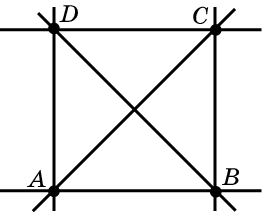 Ответ: 6.
Упражнение 5
Проведите прямые, проходящие через различные пары из данных точек. Сколько всего таких прямых?
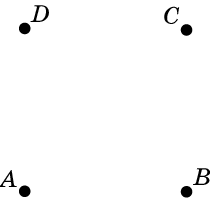 [Speaker Notes: В режиме слайдов ответы появляются после кликанья мышкой]
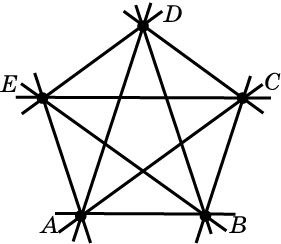 Ответ: 10.
Упражнение 6
Проведите прямые, проходящие через различные пары из данных точек. Сколько всего таких прямых?
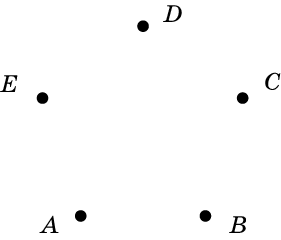 [Speaker Notes: В режиме слайдов ответы появляются после кликанья мышкой]
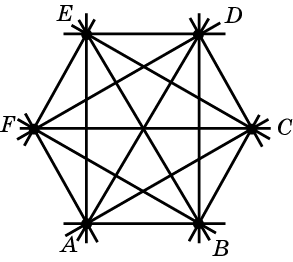 Ответ: 15.
Упражнение 7
Проведите прямые, проходящие через различные пары из данных точек. Сколько всего таких прямых?
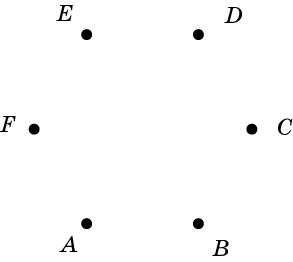 [Speaker Notes: В режиме слайдов ответы появляются после кликанья мышкой]
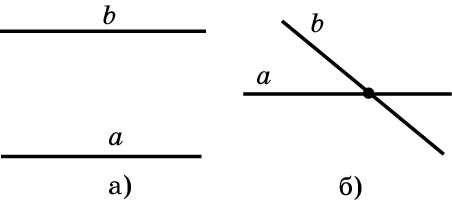 Ответ: а) ни одной; б) одну.
Упражнение 8
Сколько точек попарных пересечений могут иметь две прямые? Изобразите различные случаи.
[Speaker Notes: В режиме слайдов ответы появляются после кликанья мышкой]
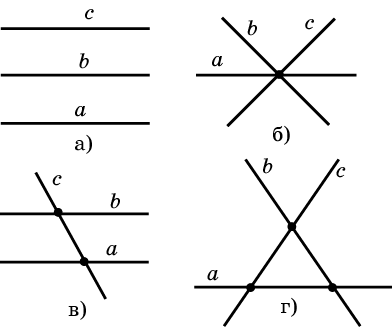 Ответ: 0, 1, 2, 3.
Упражнение 9
Сколько точек попарных пересечений могут иметь три прямые? Изобразите различные случаи.
[Speaker Notes: В режиме слайдов ответы появляются после кликанья мышкой]
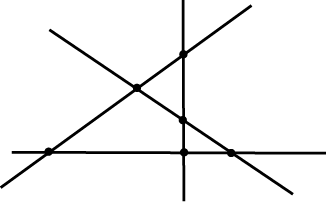 Ответ:
Упражнение 10
Изобразите четыре прямые так, чтобы у них было шесть точек попарных пересечений.
[Speaker Notes: В режиме слайдов ответы появляются после кликанья мышкой]
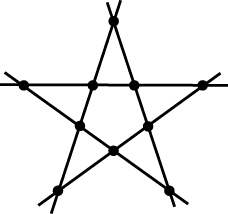 Ответ:
Упражнение 11
Изобразите пять прямых так, чтобы у них было десять точек попарных пересечений.
[Speaker Notes: В режиме слайдов ответы появляются после кликанья мышкой]
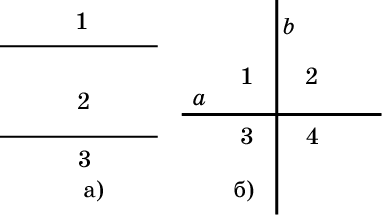 Ответ: а) 3; б) 4.
Упражнение 12
На сколько частей могут делить плоскость две прямые? Изобразите различные случаи.
[Speaker Notes: В режиме слайдов ответы появляются после кликанья мышкой]
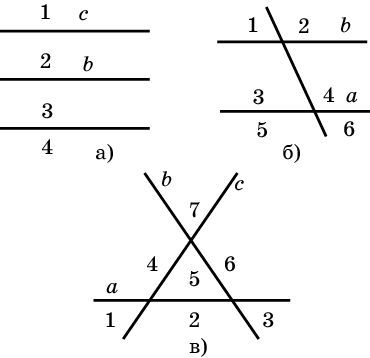 Ответ: а) 4; б) 6; в) 7.
Упражнение 13
На сколько частей могут делить плоскость три прямые? Изобразите различные случаи.
[Speaker Notes: В режиме слайдов ответы появляются после кликанья мышкой]
Упражнение 14
На сколько частей разбивают плоскость прямые, изображенные на рисунке?
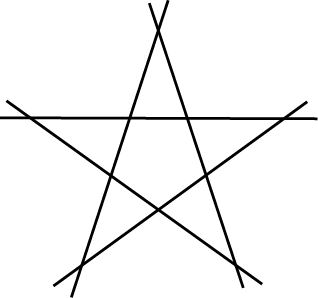 Ответ: 16.
[Speaker Notes: В режиме слайдов ответы появляются после кликанья мышкой]
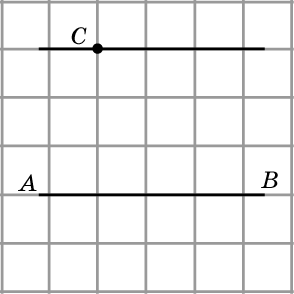 Ответ:
Упражнение 15
Через точку C проведите прямую, параллельную прямой AB.
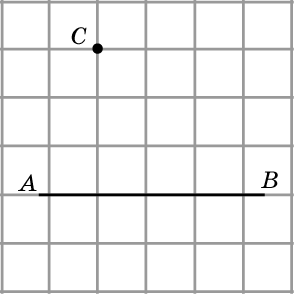 [Speaker Notes: В режиме слайдов ответы появляются после кликанья мышкой]
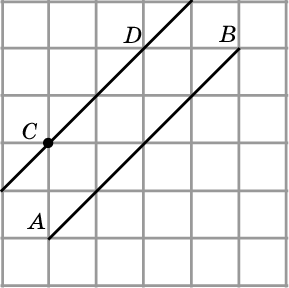 Ответ:
Упражнение 16
Через точку C проведите прямую, параллельную прямой AB.
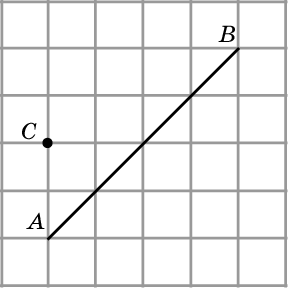 [Speaker Notes: В режиме слайдов ответы появляются после кликанья мышкой]
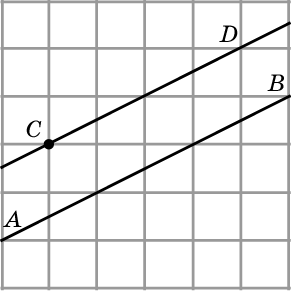 Ответ:
Упражнение 17
Через точку C проведите прямую, параллельную прямой AB.
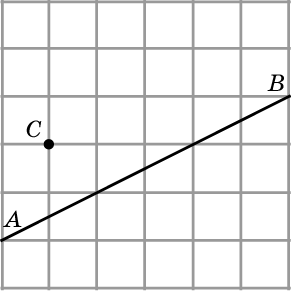 [Speaker Notes: В режиме слайдов ответы появляются после кликанья мышкой]
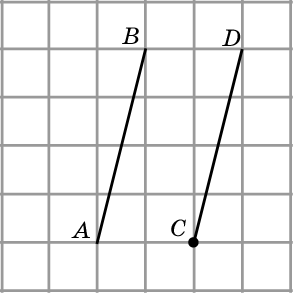 Ответ:
Упражнение 18
Через точку C проведите прямую, параллельную прямой AB.
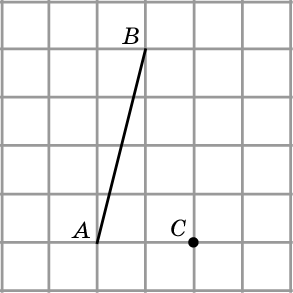 [Speaker Notes: В режиме слайдов ответы появляются после кликанья мышкой]
Упражнение 19
Укажите пары параллельных прямых.
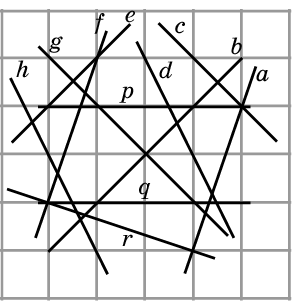 Ответ: a и f, b и e, c и g, d и h, p и q.
[Speaker Notes: В режиме слайдов ответы появляются после кликанья мышкой]